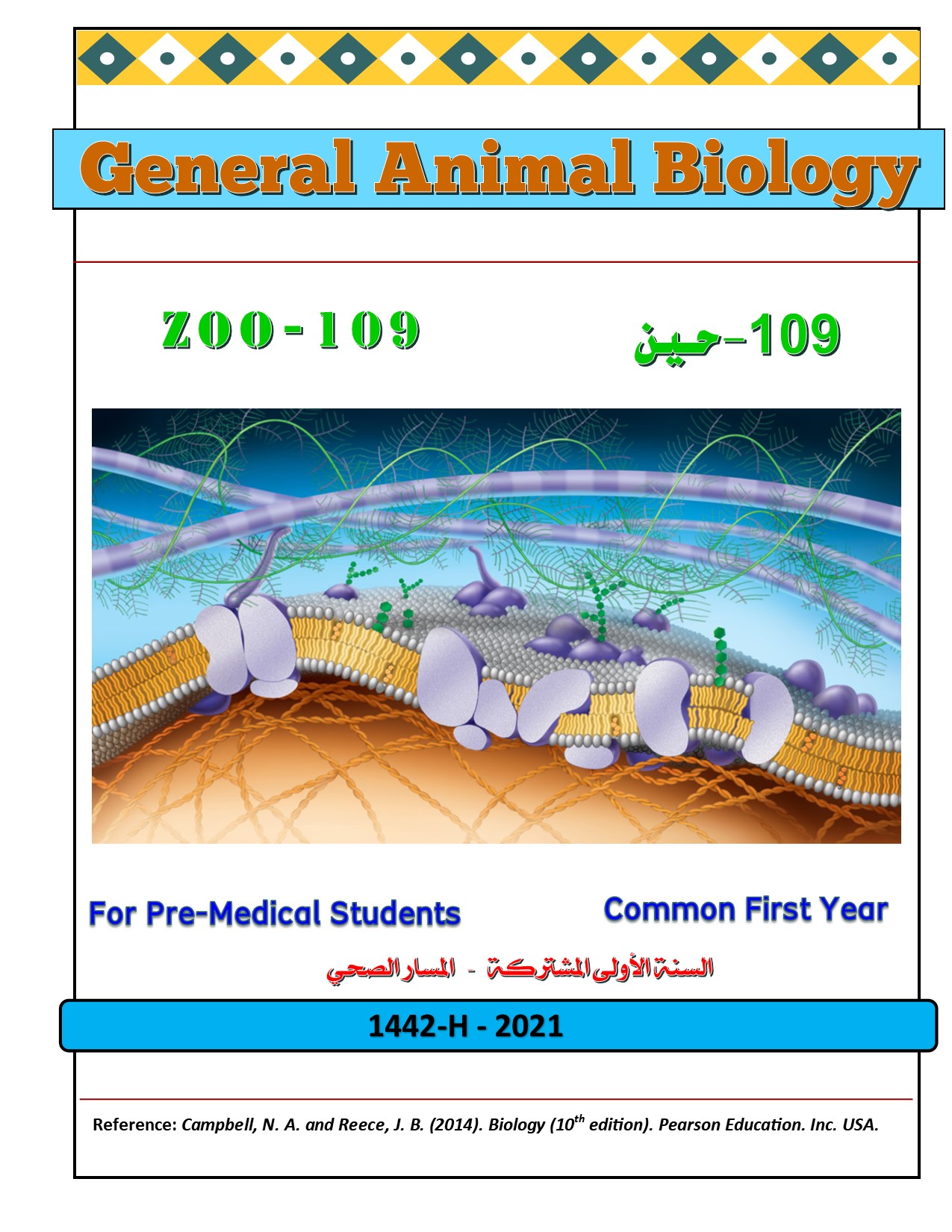 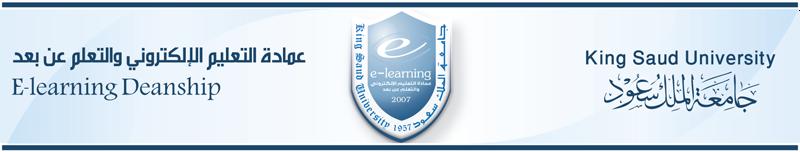 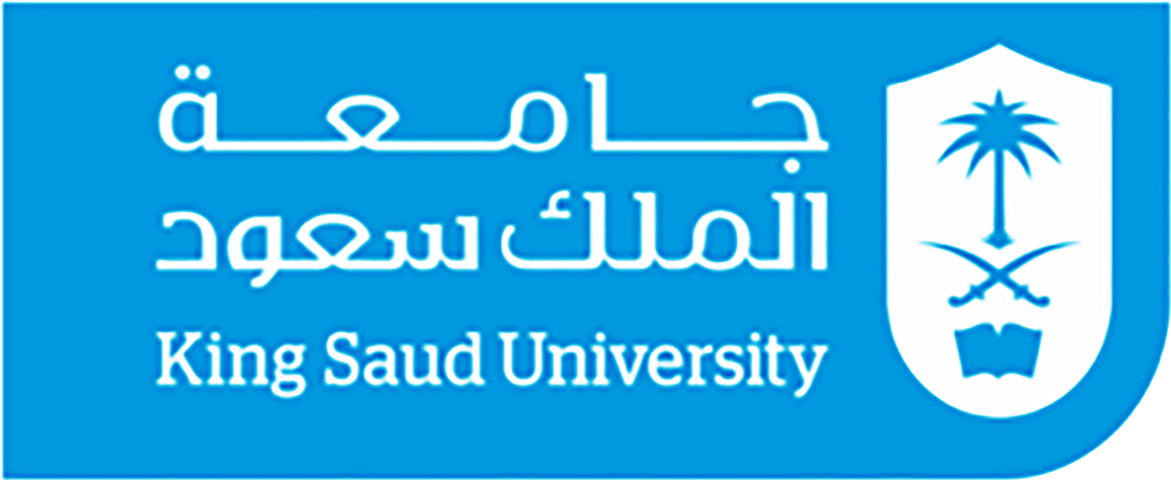 College of Science,
Zoology Department
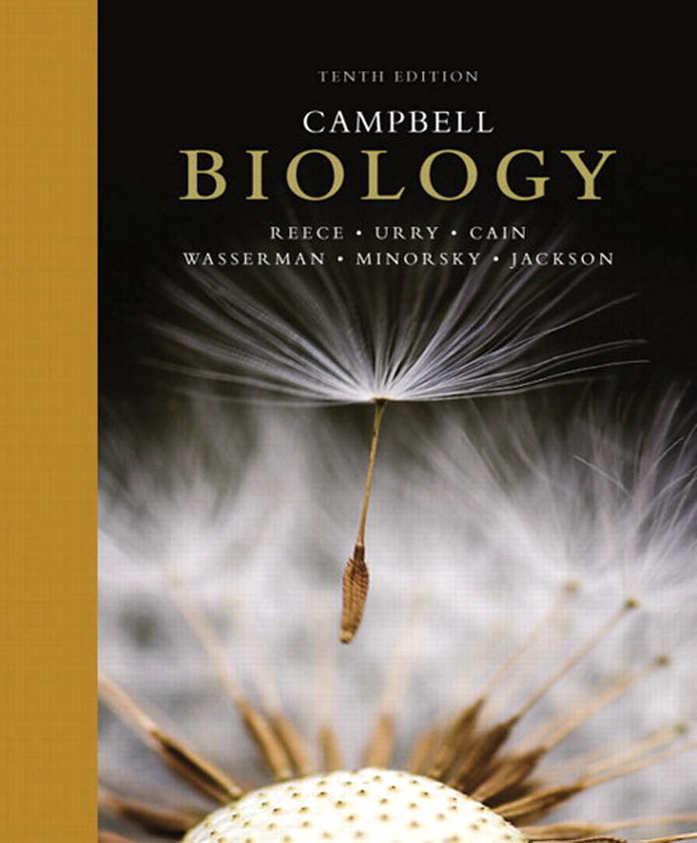 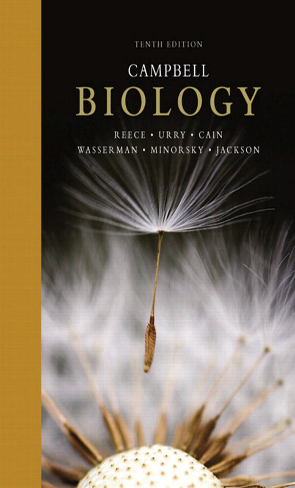 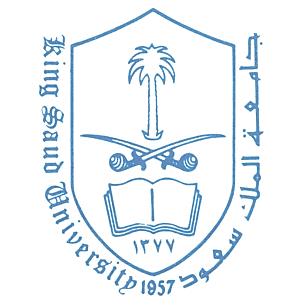 Teaching Strategy
A)- Description:
أ)- الوصف:
B)- Assessments Timetable
ب)- الجدول الزمني لمهام التقويم
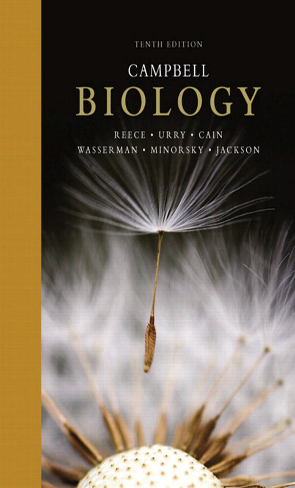 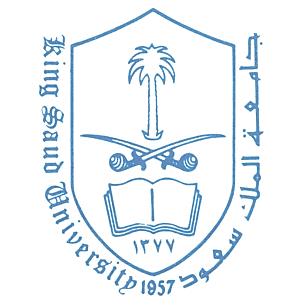 C)- Topics and teaching hours
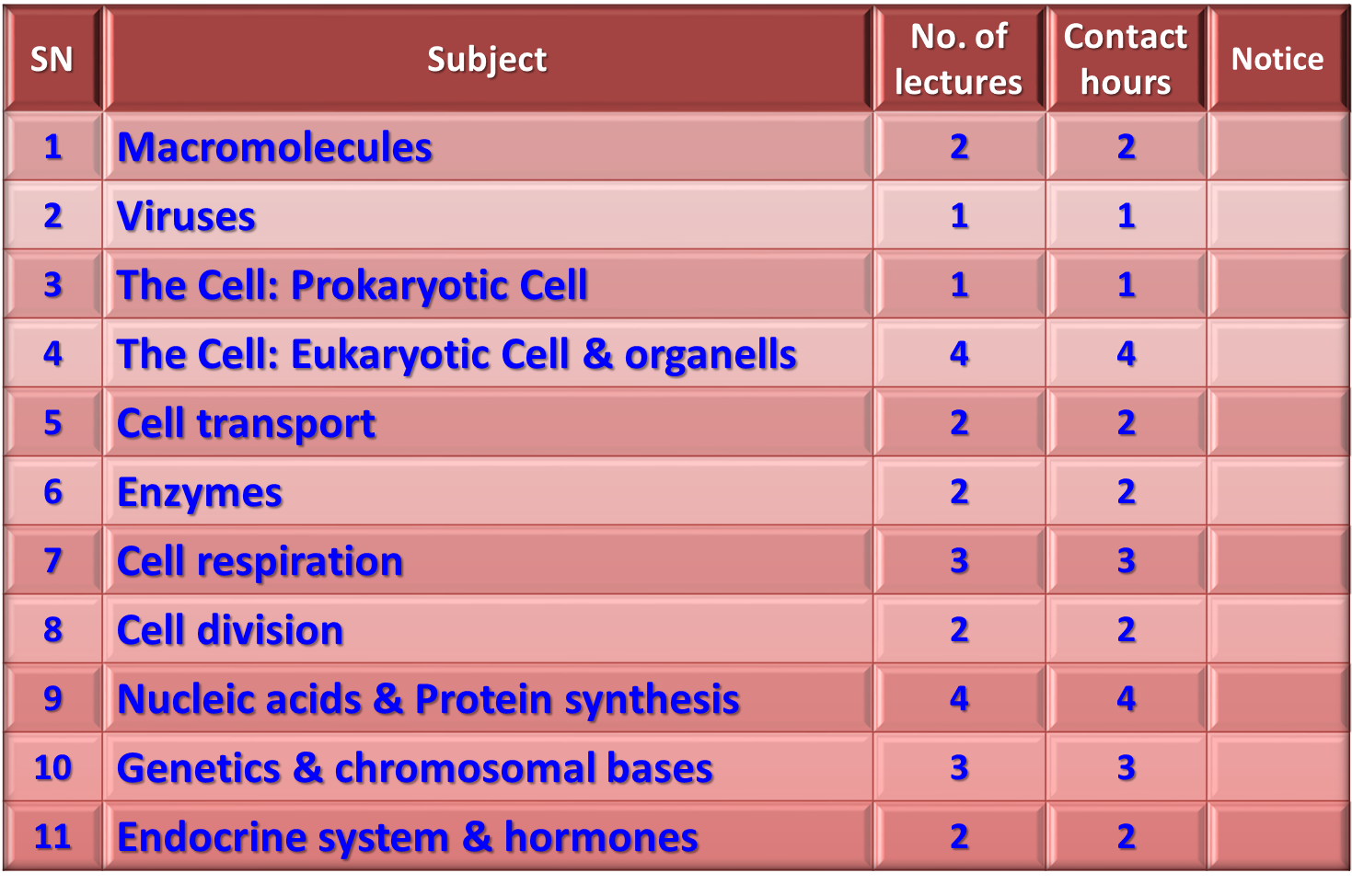 3
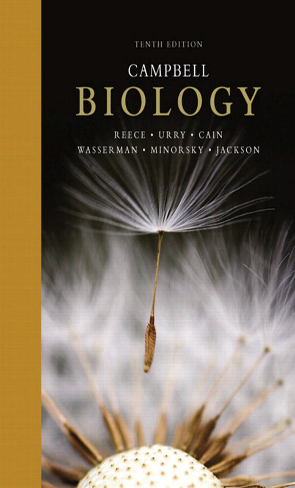 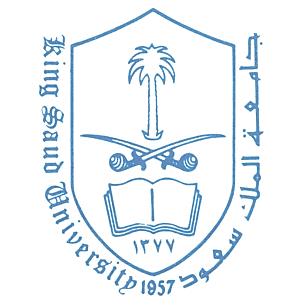 D)- Knowledge to be acquired
Knowledge about the structure and properties of the living cell.   
Knowledge about enzymes and there mode of action. 
Knowledge about cellular respiration and energy production. 
Knowledge about macromolecules and their types and importance. 
Knowledge about DNA-RNA molecular bases and protein production 
Knowledge about Mendel’s lows and genetic bases of inheritance 
Knowledge about human endocrine system.
4
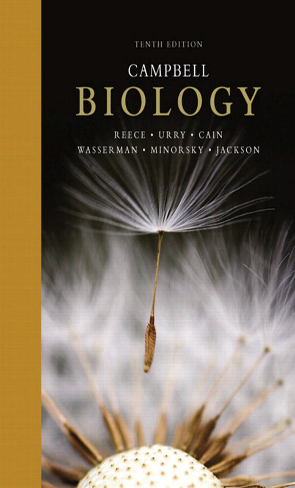 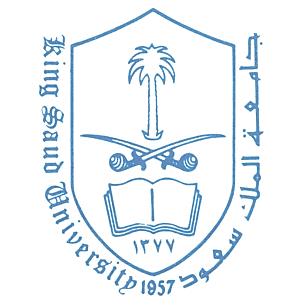 E)- Detailed Syllabus of Theoretical Zoo-109
Macromolecules: 
Carbohydrates 
Lipids 
Proteins 
Nucleic acids
Viruses 
Prokaryotes
Bacteria & Archaea
Eukaryotes (Basics of cell Biology): 
Cell types (plant & animal cell). 
Cell organelles (animal cell)
Cellular transport (active & passive) 
Enzymes and metabolic control
5
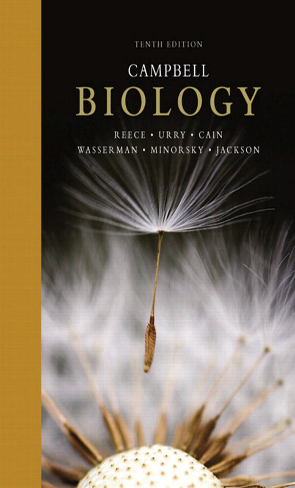 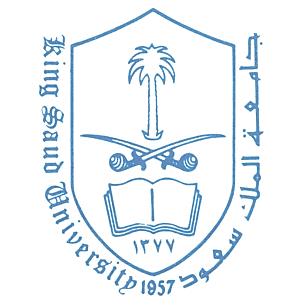 E)- Detailed Syllabus of Theoretical Zoo-109
Cellular respiration (production of ATP) 
Cell division (cell cycle) 
Mitotic division 
Meiotic division (and sexual life cycle) 
Molecular Biology (information codes and genes):  
DNA and DNA-replication 
RNA and RNA-transcription 
From gene to protein (RNA translation) 
Mendel and the gene idea: 
First low of Mendel 
Second low of Mendel 
The genetic diseases, sex-linked disorders and mutations 
The chromosomal bases of inheritance 
Chemical signals in animals (endocrine system and hormonal regulation).
6
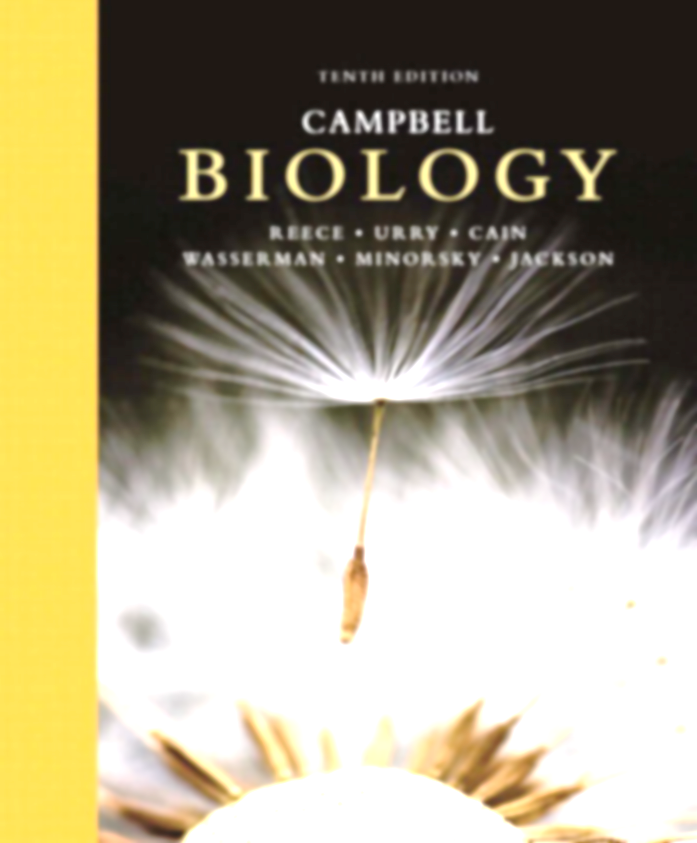 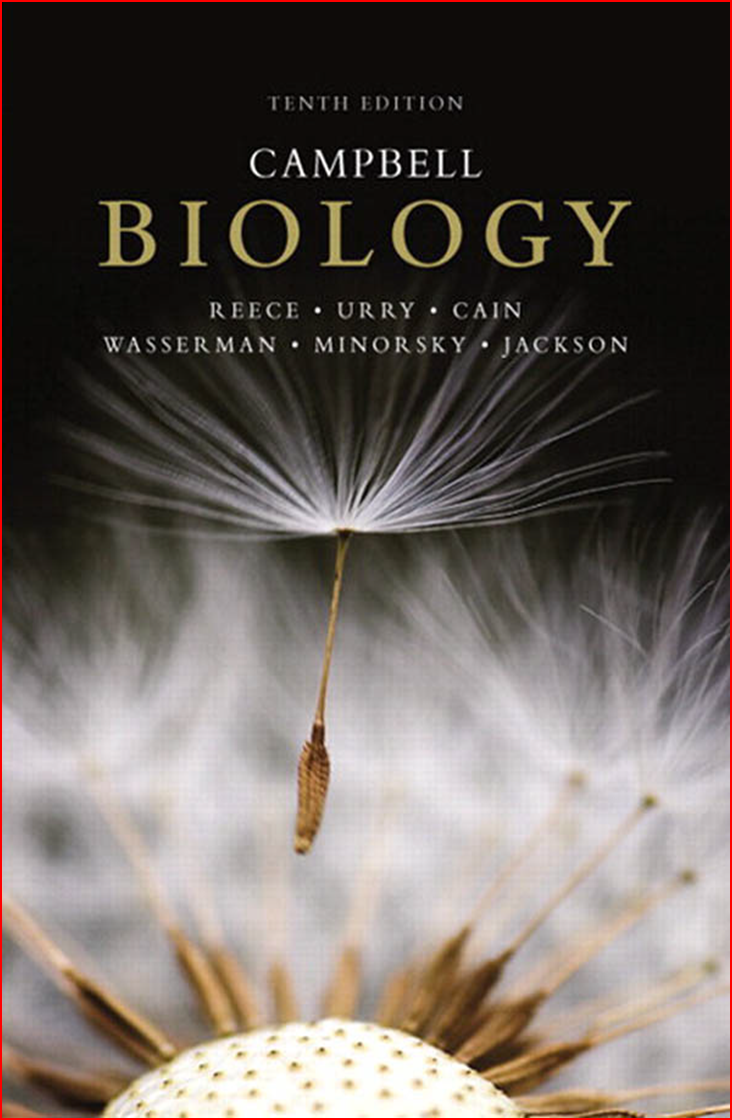 Campbell, N. A. and Reece, J. B. (2014). Biology (10th edition). Pearson Education. Inc. USA.
7
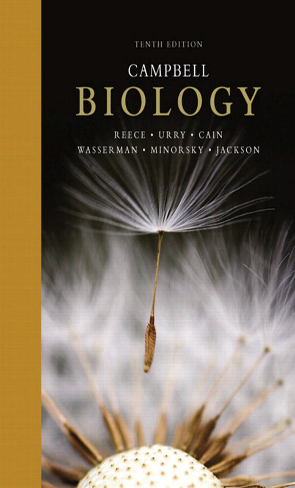 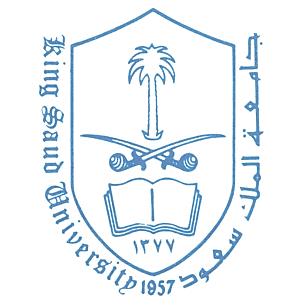 F)- Syllabus of Practical Zoo-109
8
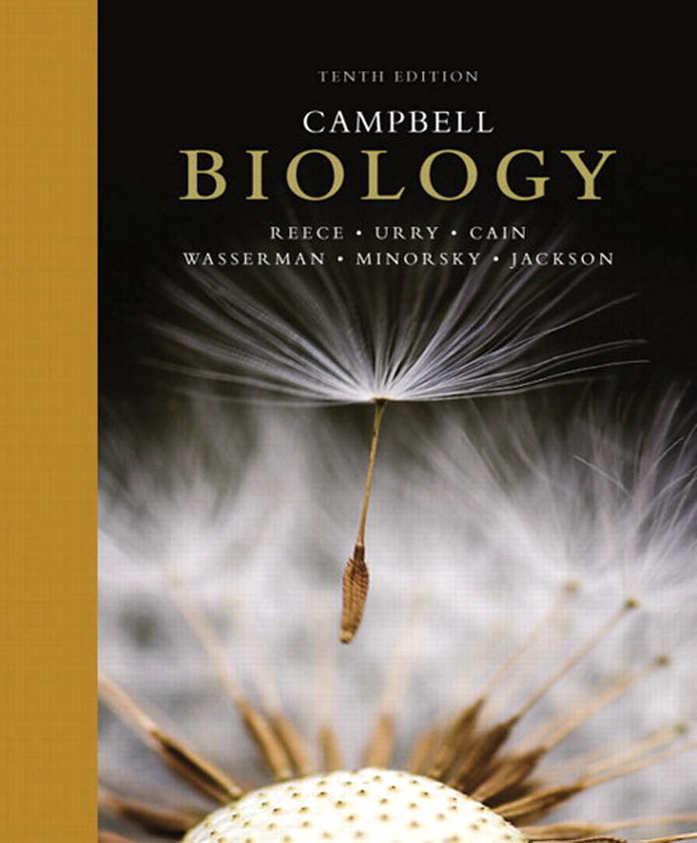 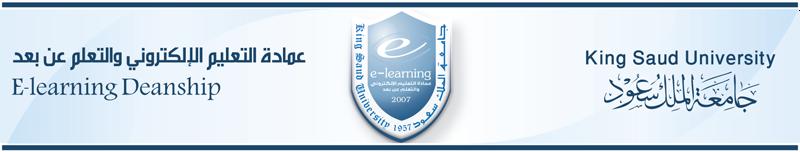 College of Science, 
Zoology Department
General Animal Biology
(Zoo-109)
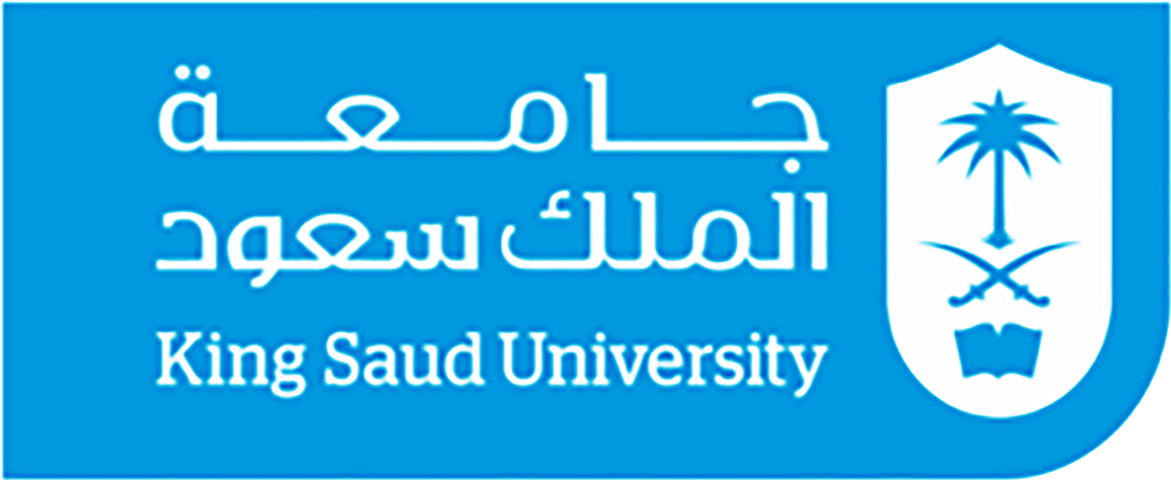 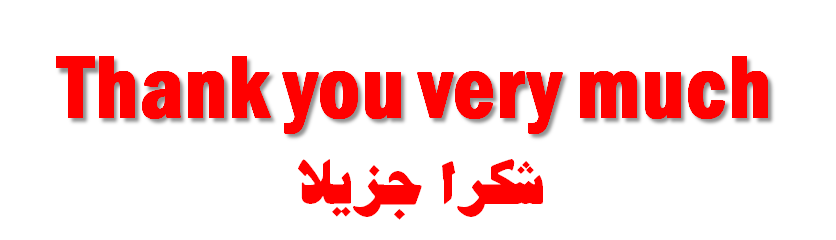 Zoology Department